Poetry of WWII SEction 5
Zhulie wahidi              Lily millar
Josh Hernandez         Dallin silcox
What does vergissmeinicht mean?
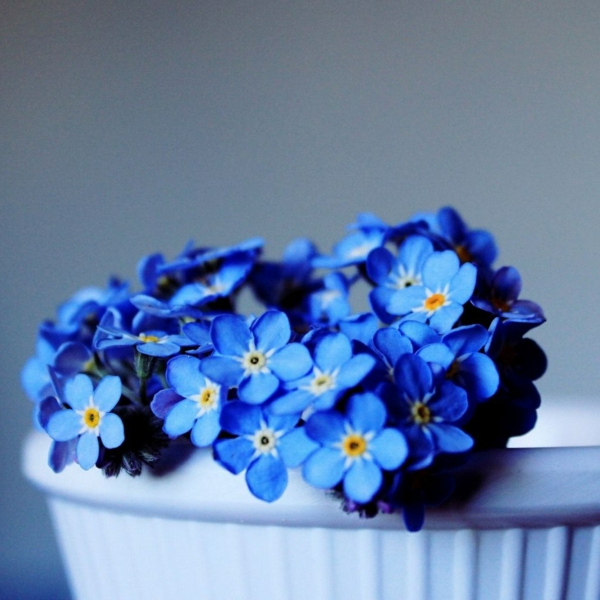 Forget Me Not
" Lay the coin on my tongue and I will sing of what the others never set eyes on."​
What are these lines of the poem an allusion to?​
Greek habit of laying coin on tongue of the dead in payment to Acheron
A war poem beginning with the word living creates                        .
Ironic tone
What does the writer of this poem realize when he writes: ​" I look each side of the door of sleep"
Death and sleep are similar; sleep is a temporary death
In vergissmeinicht, The image of a handwritten love note found on a corpse creates an image of what? ,
Spoiled love
In VergIssmeinicht, who is steffi?
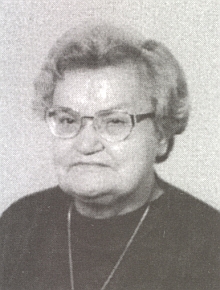 His girlfriend
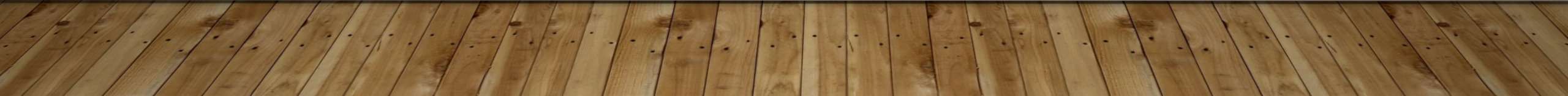 The word vergissmeinicht has what two Meanings in the poem?
1. For a man to not forget his lover
2. To create the idea that love is like a delicate flower
In line 4 of war poet it goesan arrow in my ___________
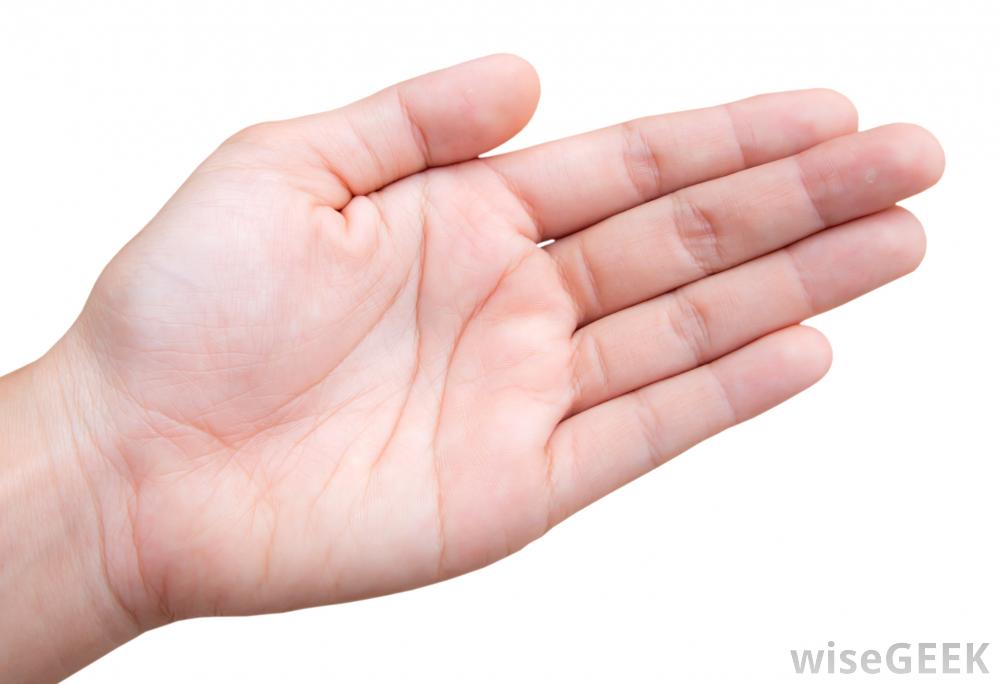 Hand
In the poem war poet it goesI am the builder whose firm walls_____
Surround
What branch of military did donald bain serve in
Royal Artillery